2.1   两条直线的位置关系
第2课时
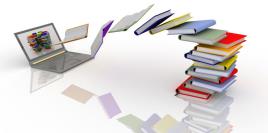 WWW.PPT818.COM
1
垂线的概念
在相交线的模型中,固定木条a,转动木条b,当b的
位置变化时,a、b所成的角α也会发生变化.
b
b
b
b
b
α
）
α
）
a
2、1两条直线的位置关系（2)
垂直定义：
两条直线相交成四个角，如果有一个角是直角，那么称这两条直线互相垂直.
注意：两条线段互相垂直是指这两条线段所在的直线互相垂直.
O
垂直的表示法
如果直线AB与直线CD垂直，那么可记作：AB⊥CD（或CD⊥AB）.
    如果用l、m表示这两条直线，那么直线l与直线m垂直，可记作：l⊥m（或m ⊥ l）.
        把互相垂直的两条直线的交点叫作垂足（如图中的O点）.
C
l
A
B
m
D
例1
如图，直线BC与MN相交于点O，AO⊥BC，∠BOE＝∠NOE，若∠EON＝20°，求∠AOM和∠NOC的度数．
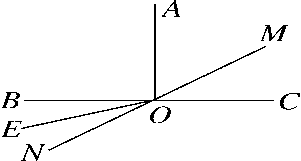 解：因为∠BOE＝∠NOE，
所以∠BON＝2∠EON＝40°，
所以∠NOC＝180°－∠BON
                    ＝180°－40°＝140°，
  ∠MOC＝∠BON＝40°.
所以AO⊥BC，
所以∠AOC＝90°，
所以∠AOM＝∠AOC－∠MOC＝90°－40°＝50°，
所以∠NOC＝140°，∠AOM＝50°.
你能借助三角尺在一张白纸上画出两条互相垂 
    直的直线吗？
活动1
活动2
如果只有直尺，你能在方格纸上画出两条互相
    垂直的直线吗？
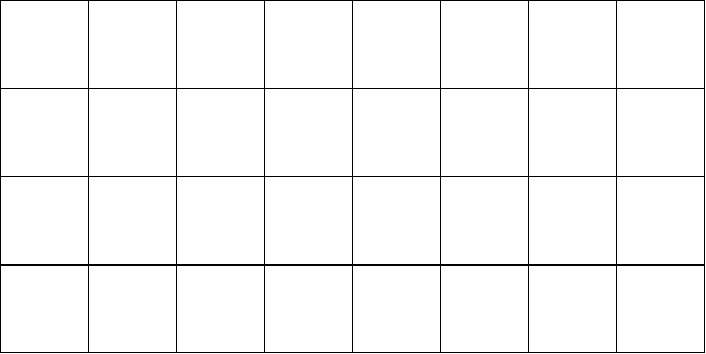 折一折，试一试
你能用纸折出两条互相垂直的直线吗?
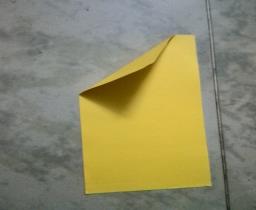 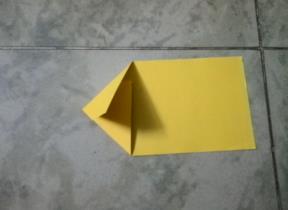 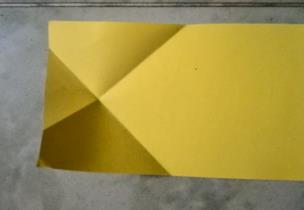 .B
l
A
垂线的画法及基本事实
2
.
问题:
(1)画已知直线l的垂线能画几条?
(2)过直线l上的一点A画l的垂线,这样的垂线能画几条?
(3)过直线l外的一点B画l的垂线,这样的垂线能画几条?
如图，已知直线 l,作l的垂线.
A
1.放
2.靠
3.画
l
O
问题：这样画l的垂线可以画几条？
无数条
如图，已知直线 l 和l上的一点A ,作l的垂线.
1.放
2.靠
3.移
4.画
B
l
A
问题：这样画l的垂线可以画几条？
一条
如图，已知直线 l 和l外的一点A ,作l的垂线.
根据以上操作，你能得出什么结论
1.放
2.靠
3.移
4.画
A
l
B
垂线的性质
   平面内，过一点有且只有一条直线与已知直线垂直.
注意：
1.“过一点”中的点，可以在已知直线上，也可以在已知直线外；
2.“有且只有”中，“有”指存在，“只有”指唯一性.
点到直线的距离
3
C
D
E
说一说：
1.线段AB, AC, AD , AE谁最短？
2.你能用一句话表示这个结论吗？
B
如图，从A点向已知直线 l 画一条垂直的线段和几条不垂直的线段.
A
l
D
归纳总结
连接直线外一点与直线上各点的所有线段中垂线段最短.简单说成：垂线段最短
A
l
特别规定：
线段AD的长度叫做点A到直线l的距离.
在灌溉时，要把河中的水引到农田P处，如何挖掘能使渠道最短？请画出图来，并说明理由.
例2
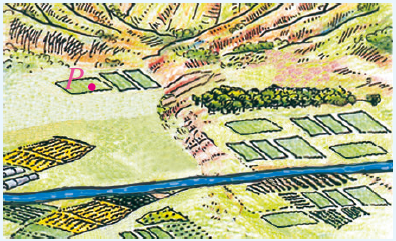 垂线段最短
m
1.两条直线相交所成的四个角中，下列条件中能
  判定两条直线垂直的是(    )
  A. 有两个角相等         
    B.有两对角相等
  C. 有三个角相等          
    D.有四对邻补角
C
2.过点P 向线段AB 所在直线引垂线，正确的是（     ）
C
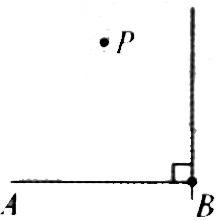 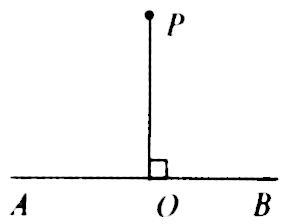 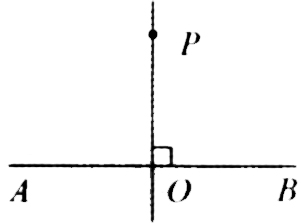 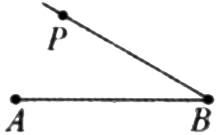 A                      B                        C                          D
C
A
B
D
D
C
A
B
O
3.如图, AC⊥BC, ∠C=90° ,线段AC、BC、CD中最短的是 (       )
   A. AC           B. BC     
   C. CD           D. 不能确定
C
4.找出图中互相垂直的线段：
AO ⊥ CO
BO ⊥DO
B
m
C
1
n
O
A
O
5.（1）如图，若直线m、n相交于点O，∠1＝90°，
               则             ；
     （2）若直线AB、CD相交于点O，且AB⊥CD，
               那么∠BOD = _________；
    （3）如图，BO⊥AO，∠BOC与∠BOA的度数
              之比为1:5，那么∠COA＝_____,∠BOC的
              补角为             .
m⊥n
90°
72°
162°
A
D
C
B
D
6.下列说法正确的是（     ）
   A.线段AB叫做点B到直线AC的距离
   B.线段AB的长度叫作点A到直线AC的距离
   C.线段BD的长度叫作点D到直线BC的距离
   D.线段BD的长度叫作点B到直线AC的距离
C
O
1
D
A
B
2
E
7.如图，已知直线AB、CD都经过O点，OE为射线，
    若∠1＝35°,∠2＝55°，则OE与AB的位置关
    系是          .
垂直
C
E
1
A
O
B
2
F
D
8.已知：如图，AB⊥CD，垂足为O，EF为过点O的一条直线，则∠1与∠2的关系一定成立的是（    ） 
  A.相等        B.互余   
  C.互补         D.互为对顶角
D
小结
1.垂线的定义
当两条直线相交所成的四个角中，有一个角是直角时，这两条直线互相垂直，其中一条直线叫另一条直线的垂线，它们的交点叫垂足.
2.垂线的画法
3.垂线的性质
(1)过一点有且只有一条直线与已知直线垂直,
(2)垂线段最短.
4.点到直线的距离